The Basics for your presentation
Each team will prepare a presentation for our October 10th KPTA convening.  To make the most of your time, consider these pointers.
Your team will have 20 minutes total: 10 -15 minutes to present and 5-10 minutes for questions at the end  
Use the 6-part narrative structure. 8-12 slides max.
Craft the first sentence you'll say for each slide. These openings create the transitions and flow of your presentation. Put the sentence in your presenter notes.
Use a story. Describe it with visual language.
Use visuals for most slides. Keep them simple and large.
Make no more than three to four points per slide. If you include text on a slide, keep it short and direct. Narrate the detail.
Put notes of what you want to say in the presenter notes, not as points on the slide.
[Health Center Name]
Who is on your core project team to support work done in the Transformation Accelerator Program?
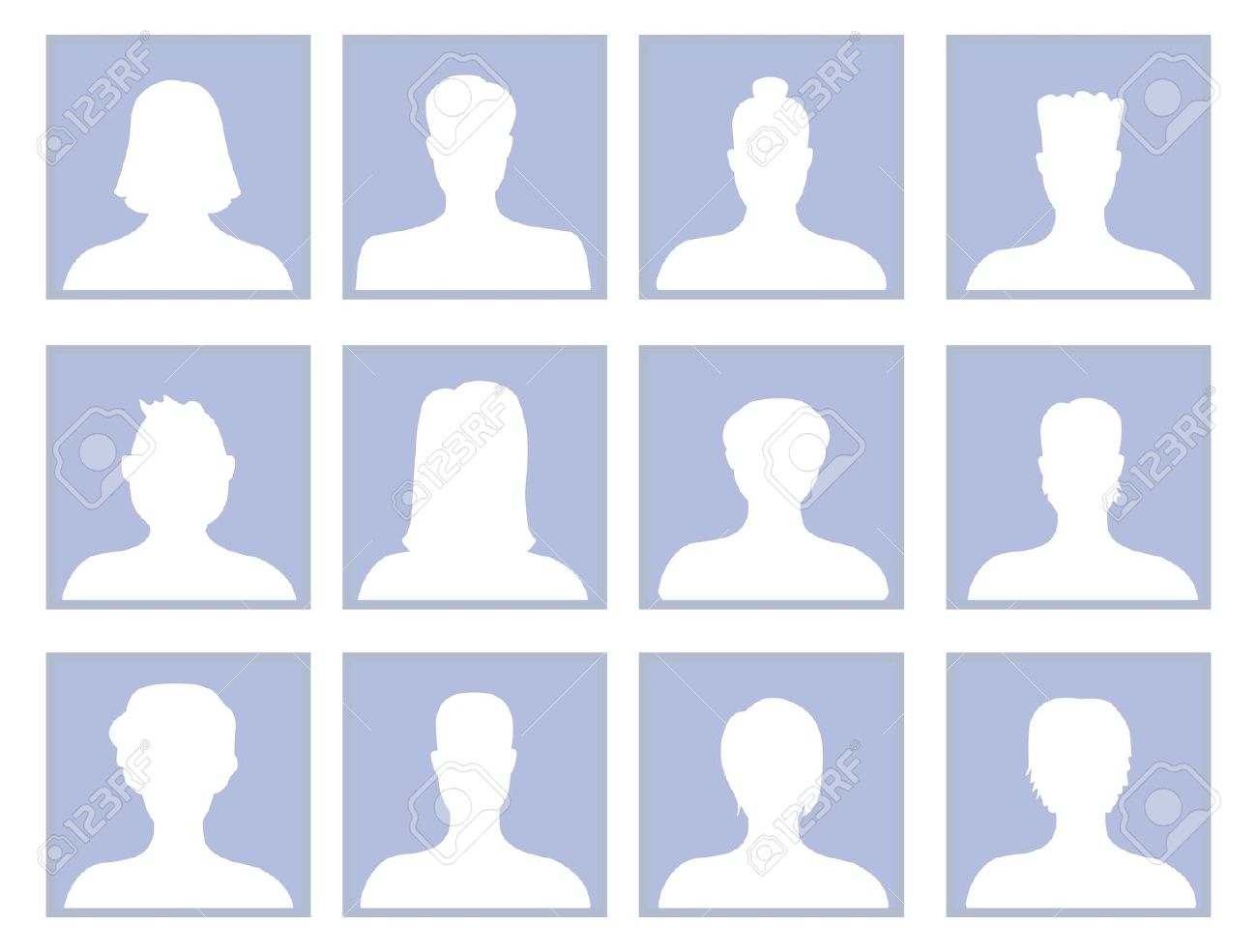 Name & role
Name & role
Your photos here
Name & role
Name & role
Name & role
Name & role
1. Future state
Describe the desired future your project seeks to create. How has (or will) working on this project impact your organization on a larger level?
Beyond the KPTA program, what do you hope your project accomplishes? Ideas for spread to other sites, measures, etc.? Any tools, best practices and learnings that have spilled over into other areas of your organization?
2. Key learnings
Share what you learned in studying the problem for your specific project
Cite at least three insights into why the problem exists 
For example, if you are improving cervical cancer screening rates, what is contributing to the problem?
3. Impactful changes
Now describe 3 to 5 changes you’ve tried and what you’ve learned from these changes in addressing the problem 
Share your data (remember, quotes/testimonials count as data!) on the impact of your changes.
4. Benefits
Share the benefits and value that you’ve observed in applying your changes – think about impacts on patients, staff/team, etc. Also, think about impact on other areas of your organization (spillover?)
Share benefits that may yet be realized that you believe would be created as a result of addressing your aim (selected topic like cervical cancer screening, for example)
5. Negative impacts
Now, explain the negative impacts of not continuing to invest time and resources into your project?
6. The “pitch” – or “ask” of your leadership
Finally, what support or help do you need from your leadership to spread and/or sustain this project?